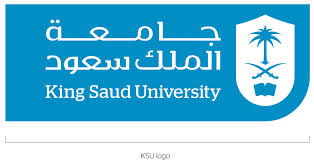 Patient safety:Overview, an orientation of the course and Key Elements
Nada Alhabib 
College of Medicine 
King Saud University
Today’s session.Contents:
Objectives of the patient safety course
Topics /Sessions
Teaching and learning strategies 
Student’s assessment and evaluation
Mark distribution
Overview about professionalism 
Key elements
Learning resources
Patient safety : Guide for students
Objectives of the patient safety Course.At the end of the course, the participants shall be able to;
Identify and value the importance of Patient Safety strategies in enhancing health care   outcomes.
Recognize the key competencies relevant to mastering Patient Safety.
Explain the Patient Safety system and the effect of complexity on patient care.
Explain the process of learning from own errors and reporting them to prevent harm.
Identify and value his role as an effective team member in a health care system.
Identify quality strategies used to assure safe practice in the workplace
Patient safety course: Topics
What is Patient Safety?
Why applying human factors is important for Patient Safety
Understanding systems and effect of complexity of patient care
Being an effective team player
Learning from errors to prevent harm
Understanding and managing clinical risk
Using quality-improvement methods to improve care
Engaging with patients cares
Infection prevention and control
Patient safety and invasive procedures
Improving medication safety
Student’s Assessment
Multiple choice questions (MCQs)
Group assignment report (each Group will be responsible to find an article or case study matching the patient safety course objectives and summarize it based on the template will be provided)
Online certification in Quality and patient Safety
Mark distribution
Continuous assessment ( 60 marks):
       A- Group Assignment :  30 marks
       B- Online certification in Quality and patient Safety: 30 marks
Final exam ( 40marks):
           A- MCQs : 40 marks
Total : 100 marks
Note: the websites for certification will be provided to group leader 
The template including all the details for the assignment will be provided to group leader
Professional conducts required during the lecture/session
Include:
Interaction during lecture 
Professional conduct
Punctuality ,communication,.. etc.
Random check of attendance by the tutor at each lecture